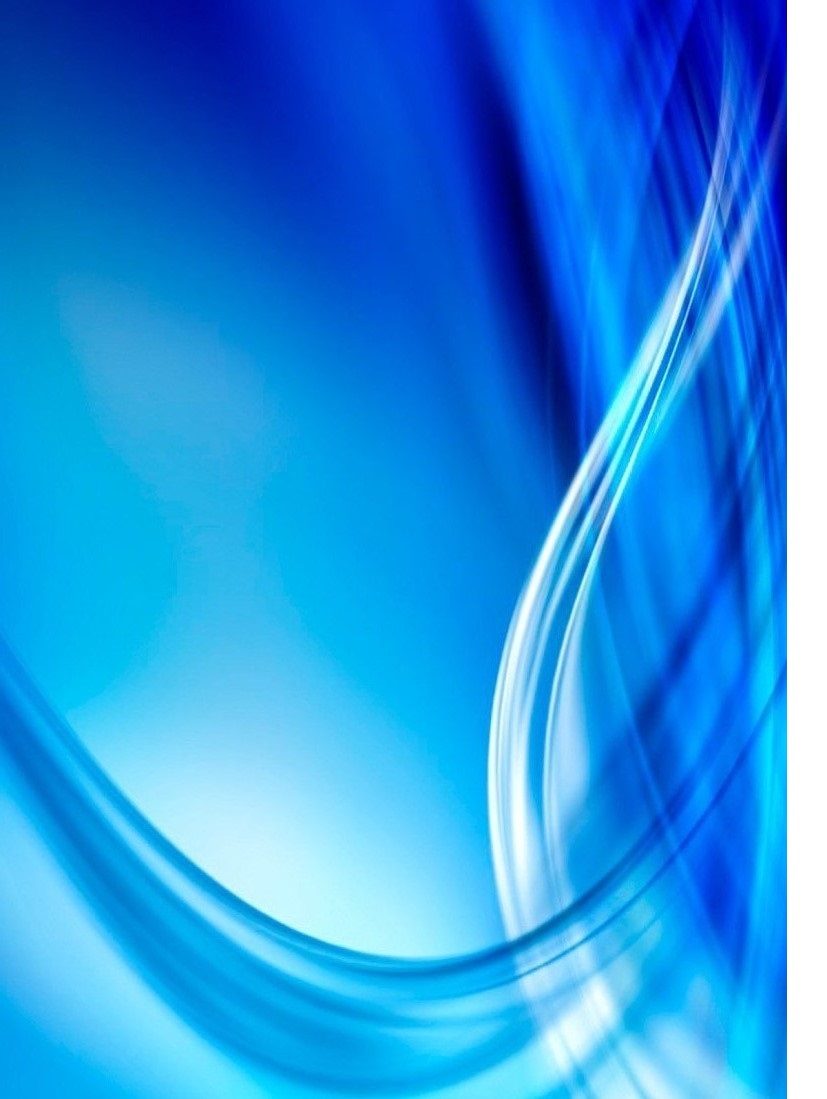 Муниципальное автономное дошкольное образовательное учреждение 
«Детский сад № 89 комбинированного вида»
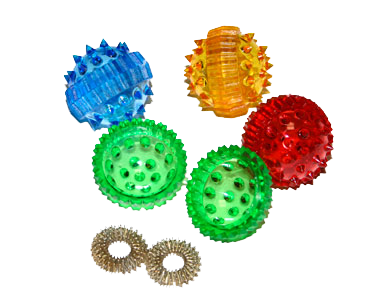 Проект  «Здоровьезберегающая технология 
«Су-Джок»
(старший дошкольный возраст)
Воспитатели:
                                                                              Абрамова Галина Петровна
                                                                 Андрюшина Наталья Геннадьевна
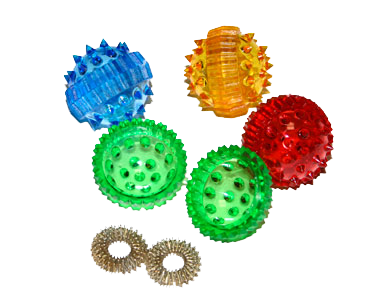 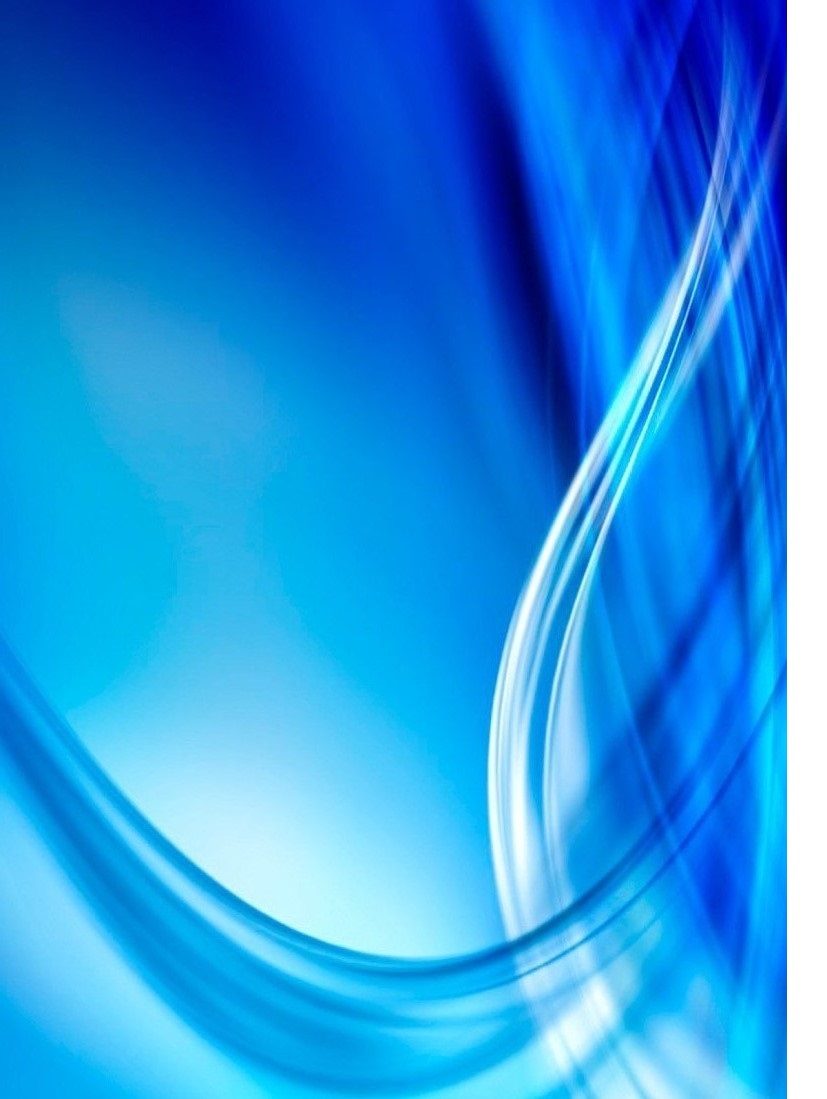 «Су-Джок» 
В переводе с корейского Су – кисть, Джок – стопа.
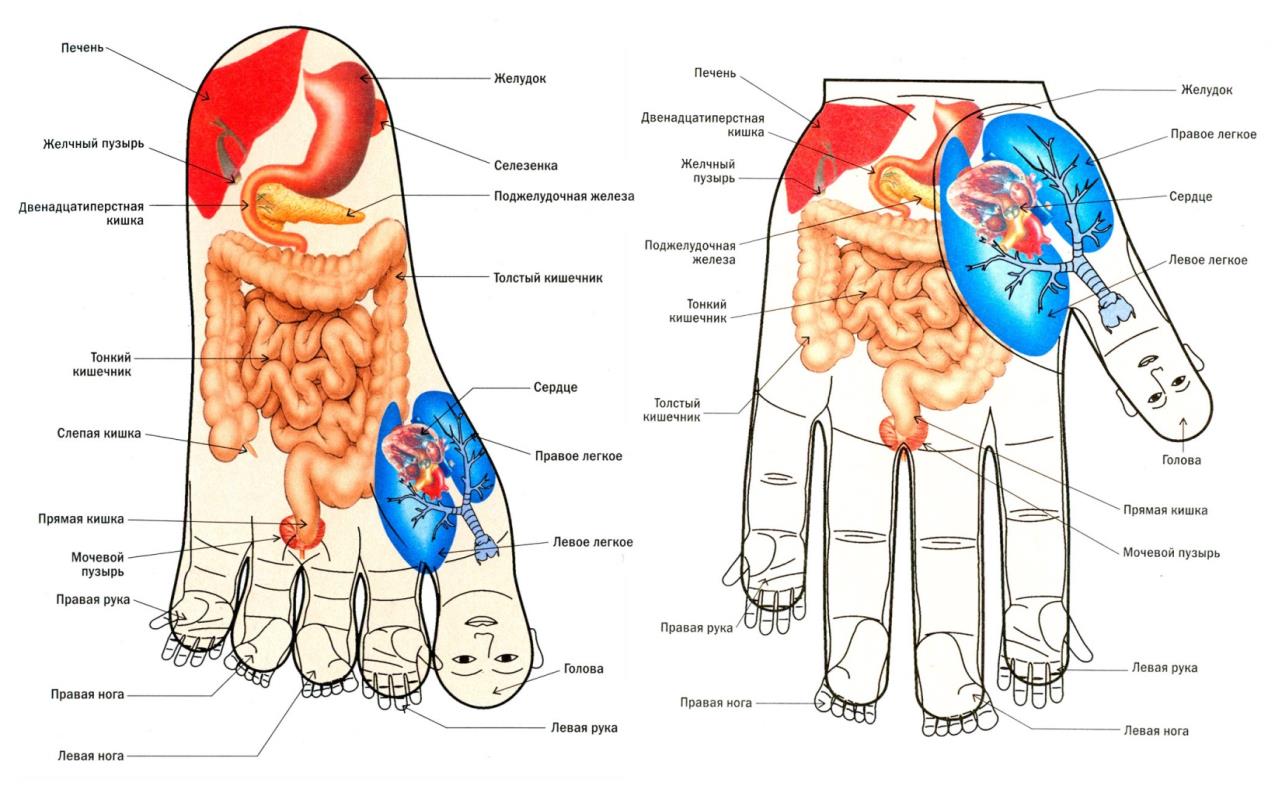 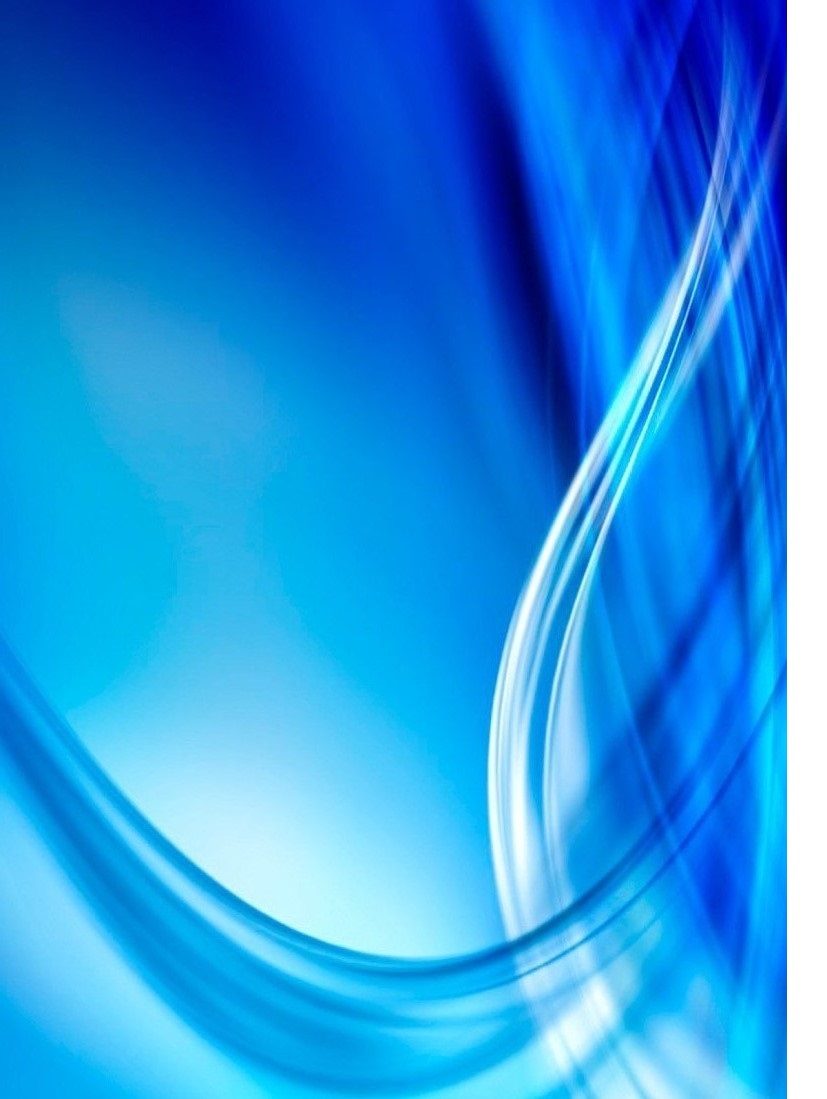 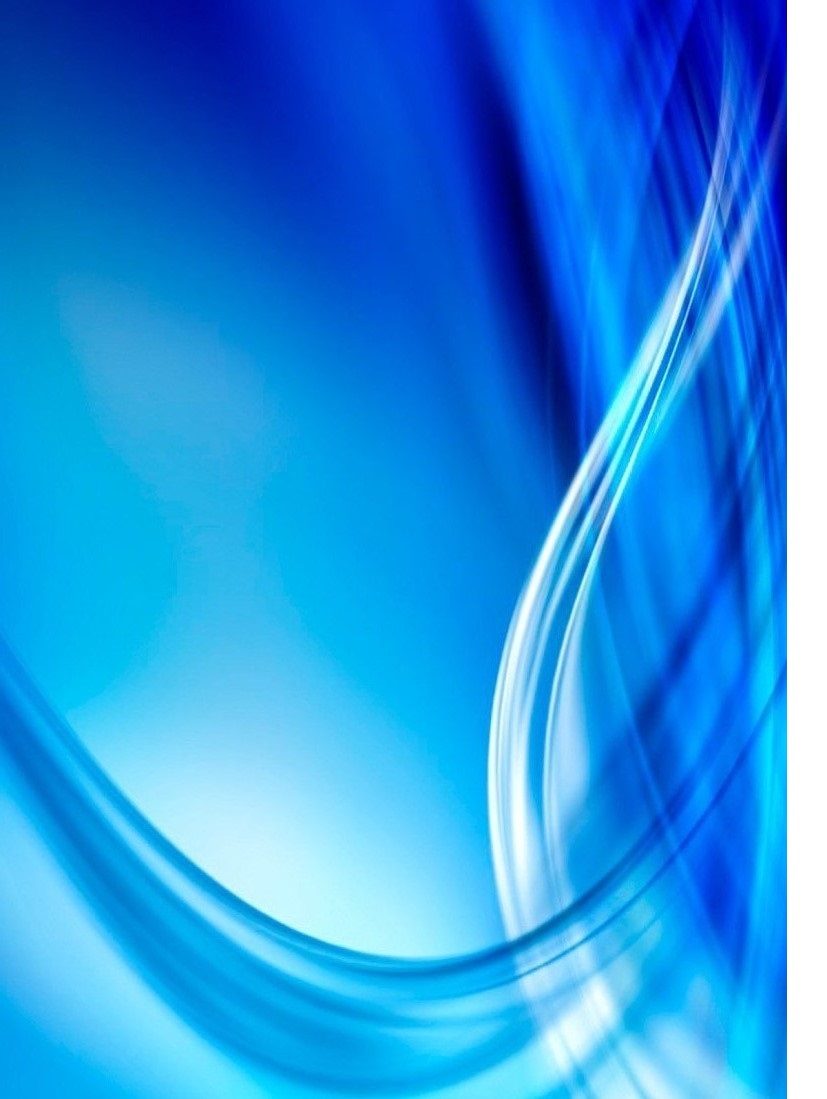 Разработал это направление корейский профессор Пак Чжэ Ву (Park Jae Woo), академик IAS(Berlin), президент Корейского института Су-Джок, президент международной ассоциации врачей Су-Джок (Лондон, 1991г.)
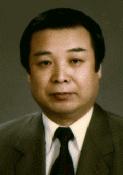 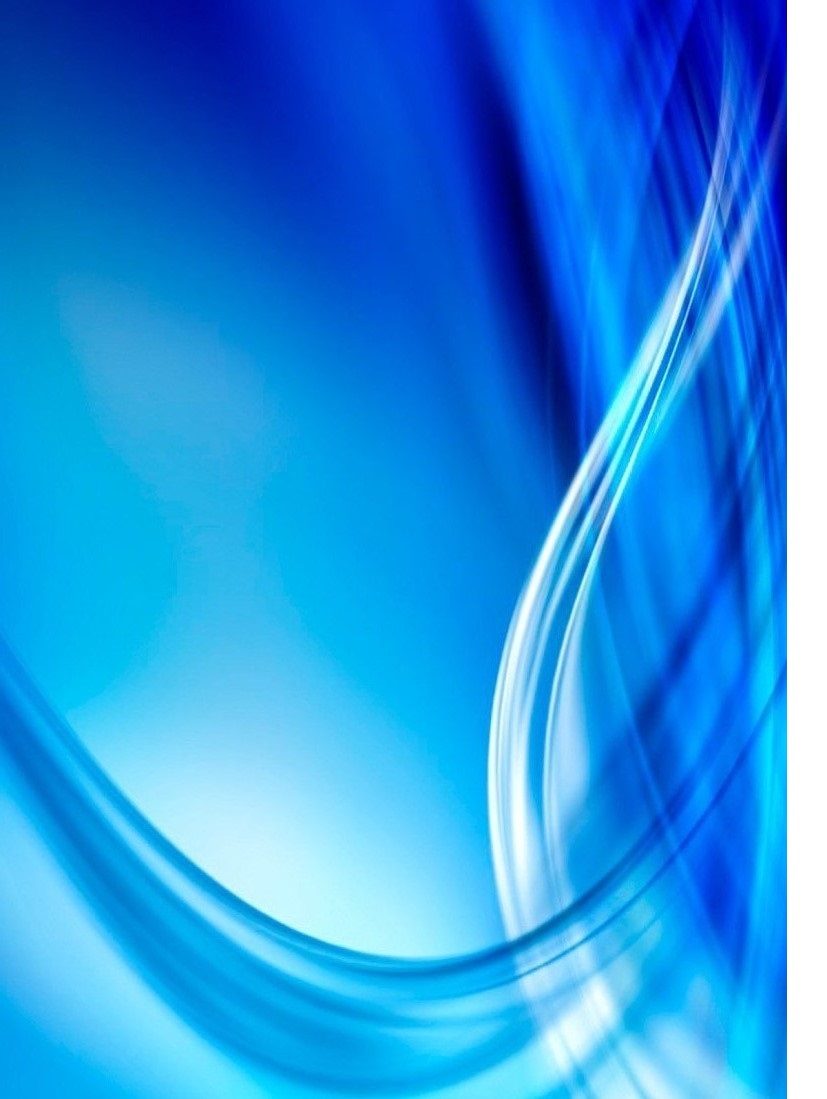 Неоспоримыми достоинствами Су – Джок терапии являются:
Высокая эффективность – при правильном применении наступает выраженный эффект.
Абсолютная безопасность – неправильное применение никогда не наносит вред – оно просто неэффективно.
Универсальность – Су-Джок терапию могут использовать и педагоги в своей работе, и родители в  домашних условиях.
Простота применения – ваша рука и знания всегда с вами, а подходящий инструмент для проведения лечения вы без труда найдете.
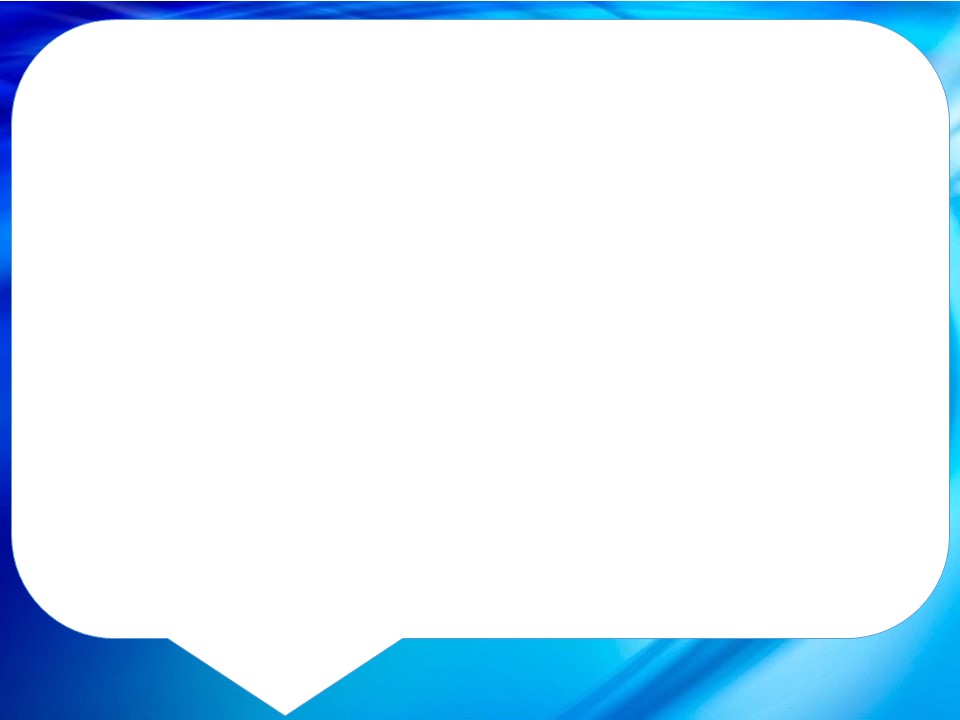 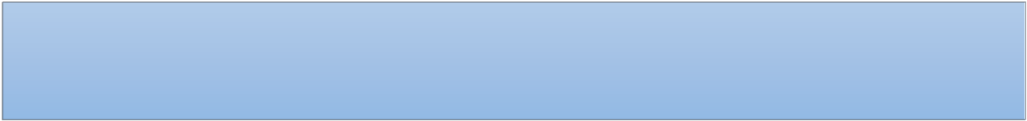 Приемы Су – Джок терапии:
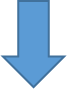 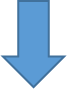 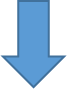 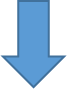 Массаж эластичными кольцами
Ручной массаж кистей и пальцев рук
Массаж Су-Джок шариками
Массаж стоп
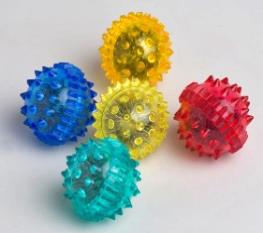 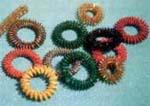 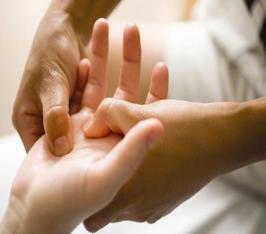 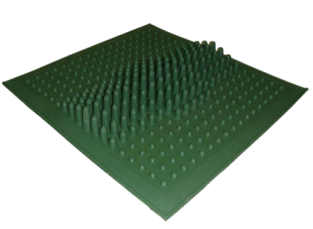 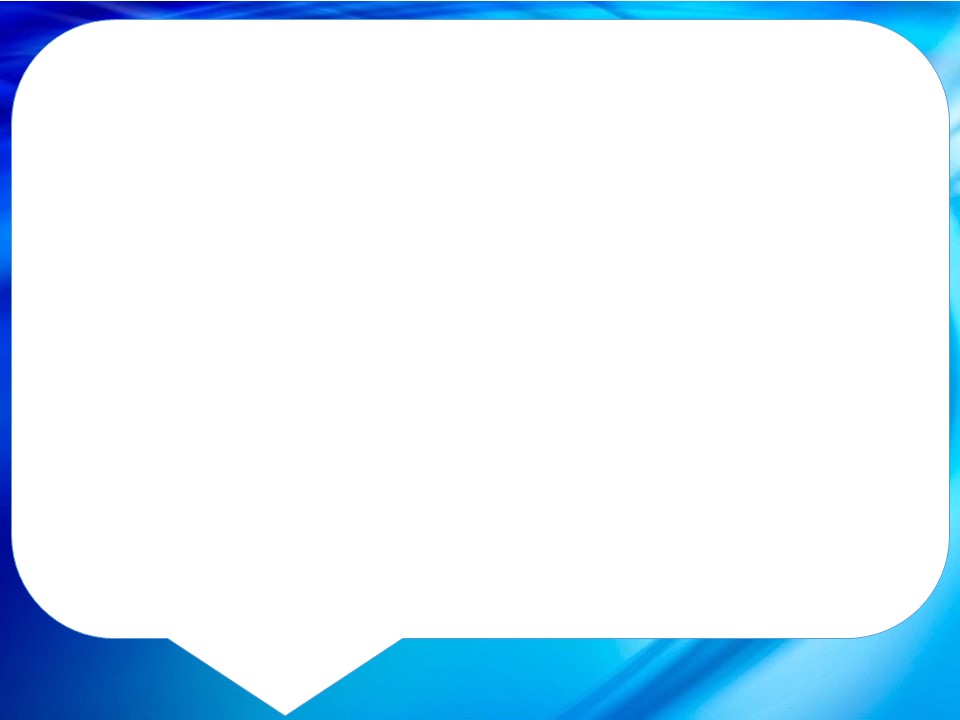 Формы работы с детьми:
Динамические паузы
Физкультминутки
Физкультурные  занятия
Использование Су-Джок терапии на прогулке
Формы работы с использованием массажеров 
Су-Джок
Оздоровительные подвижные игры
Игровая деятельность
Гимнастика после дневного сна
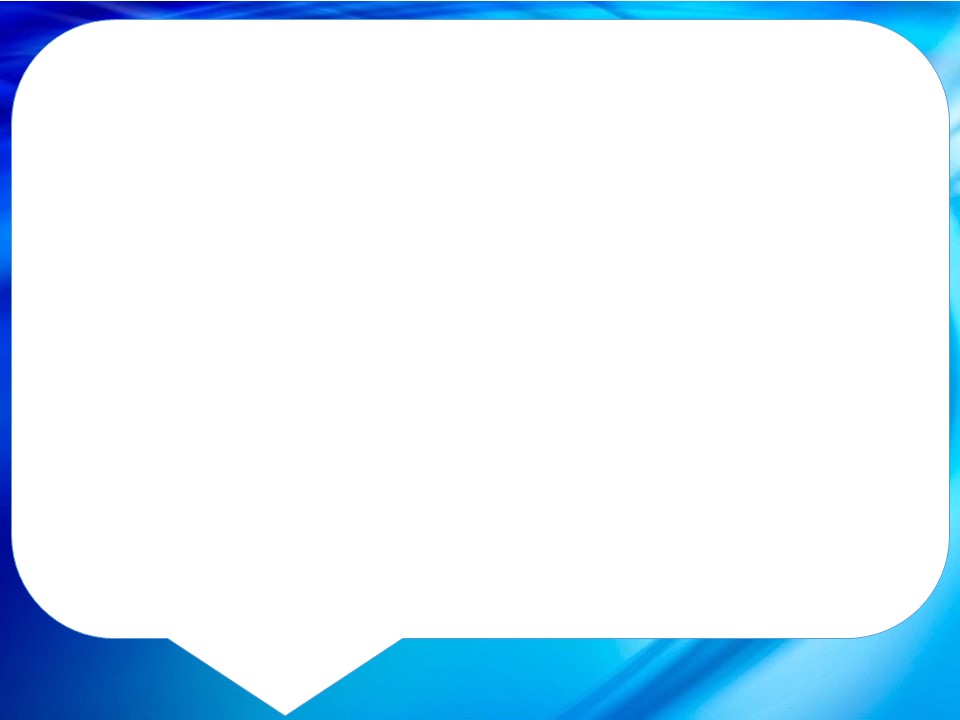 Средства Су-Джок терапии при работе с детьми.
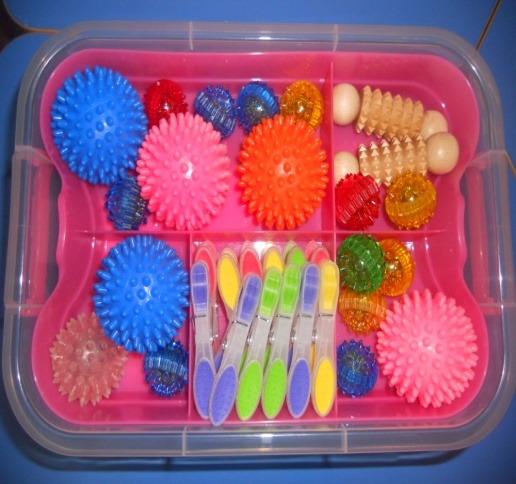 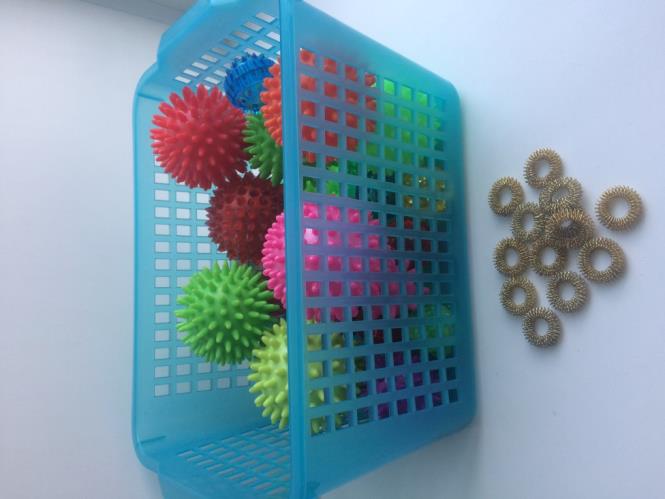 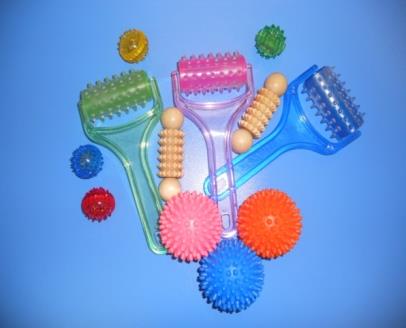 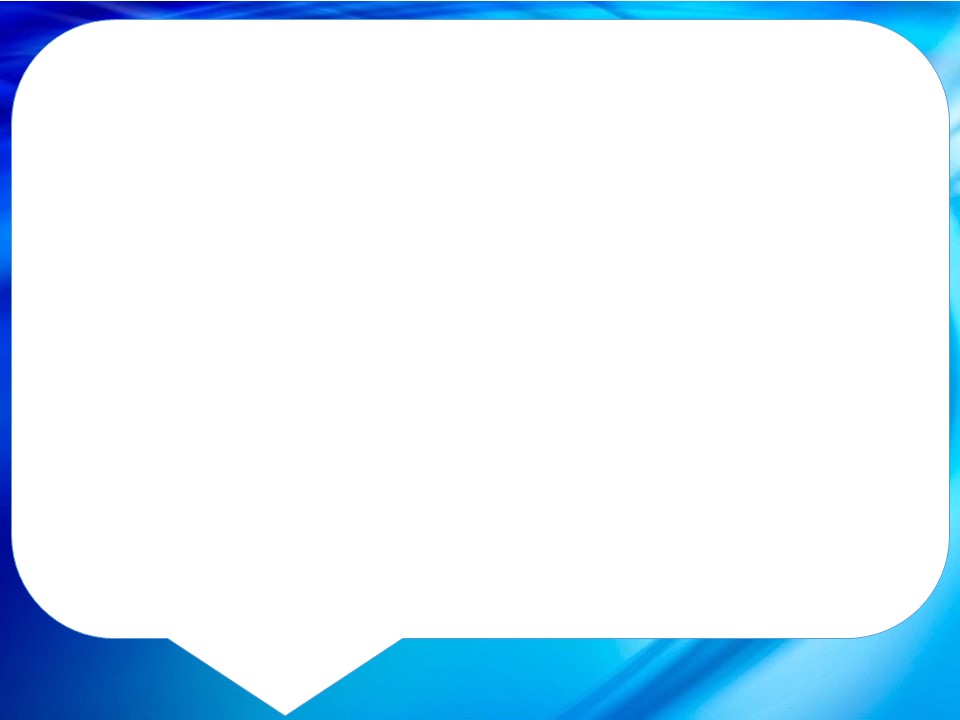 Использование Су-Джок терапии при работе с детьми.
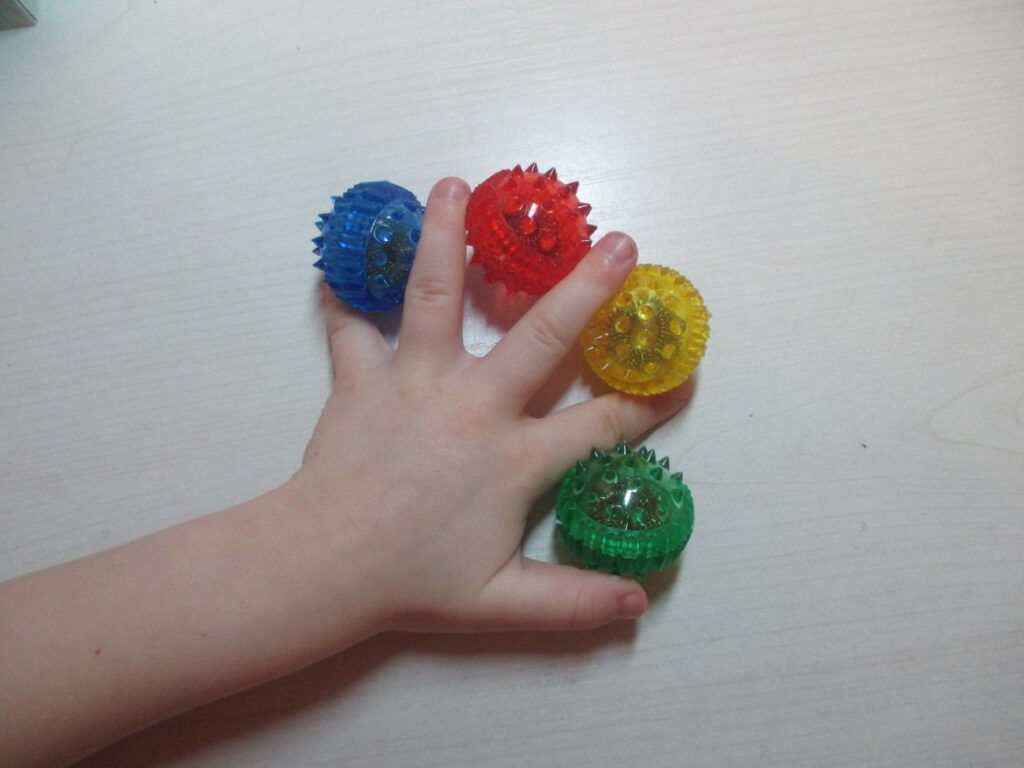 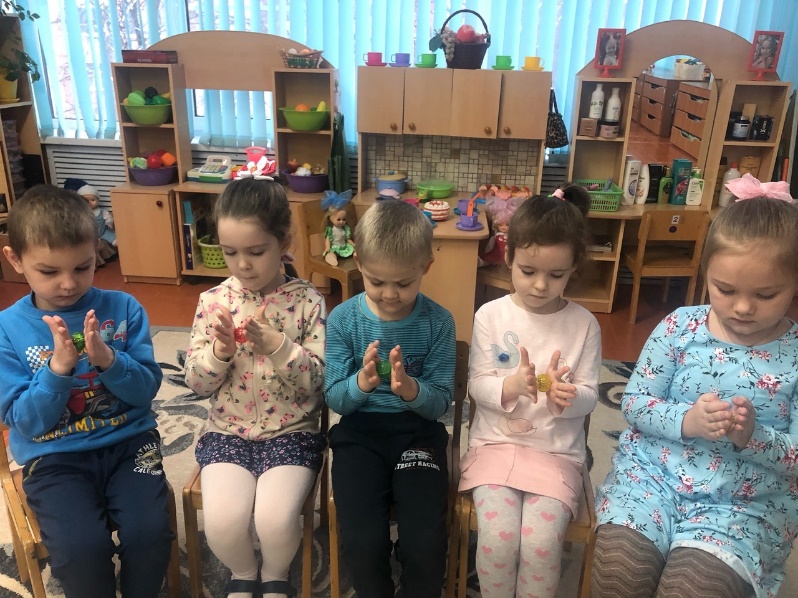 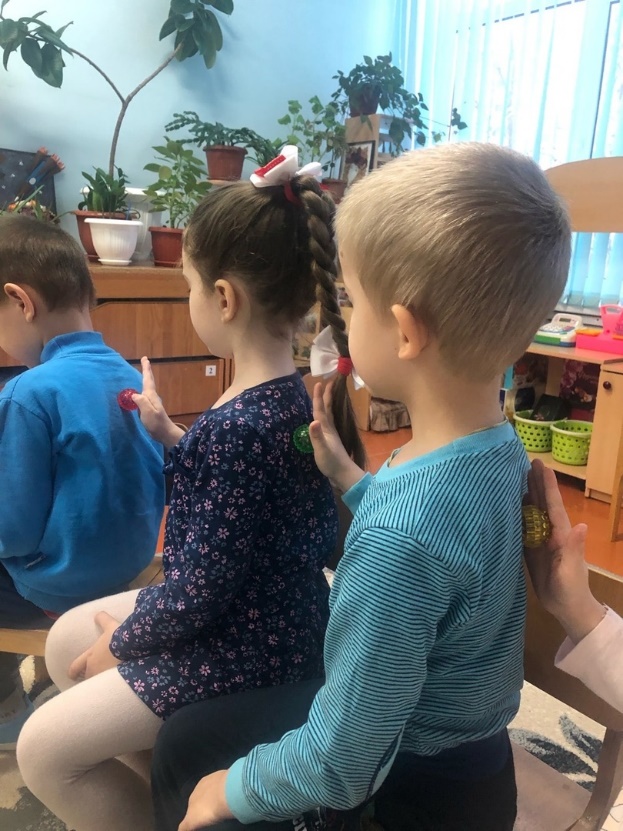 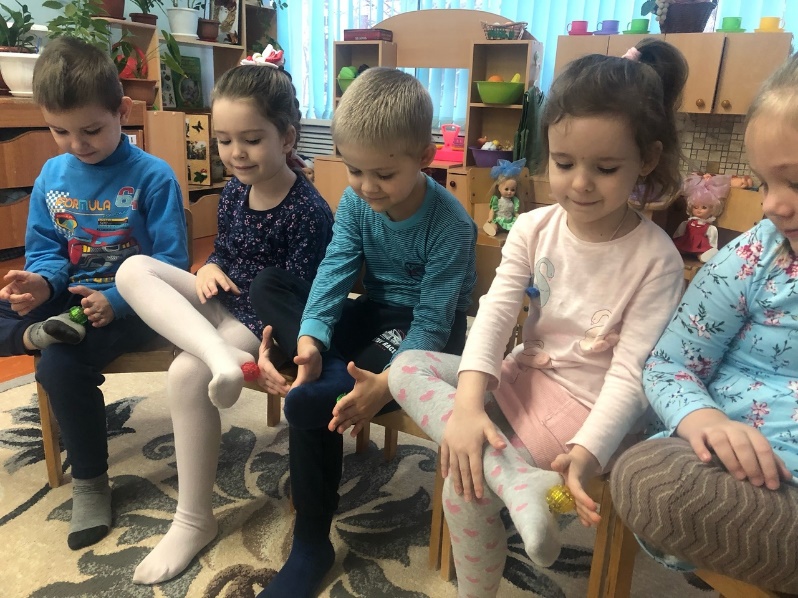 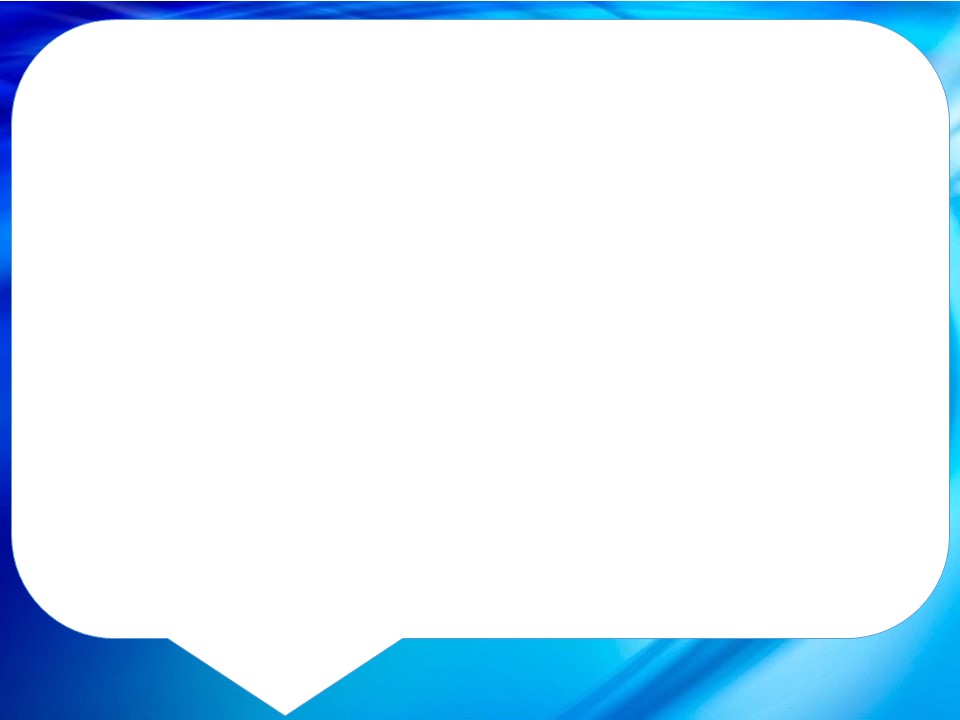 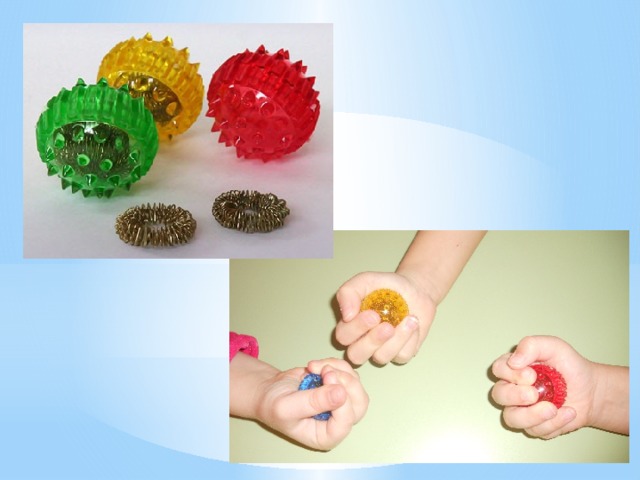 Этот кругленький дружок
называется Су-Джок
этот шарик разноцветный
покатаем мы в руках
Чтобы легче было думать,
сила чтоб была в руках
Покатаем по ладошкам
он откроется вот так!
Там, волшебное колечко
Ни большое, ни малое,
В гости к пальчикам заходит
Всем оно подходит.
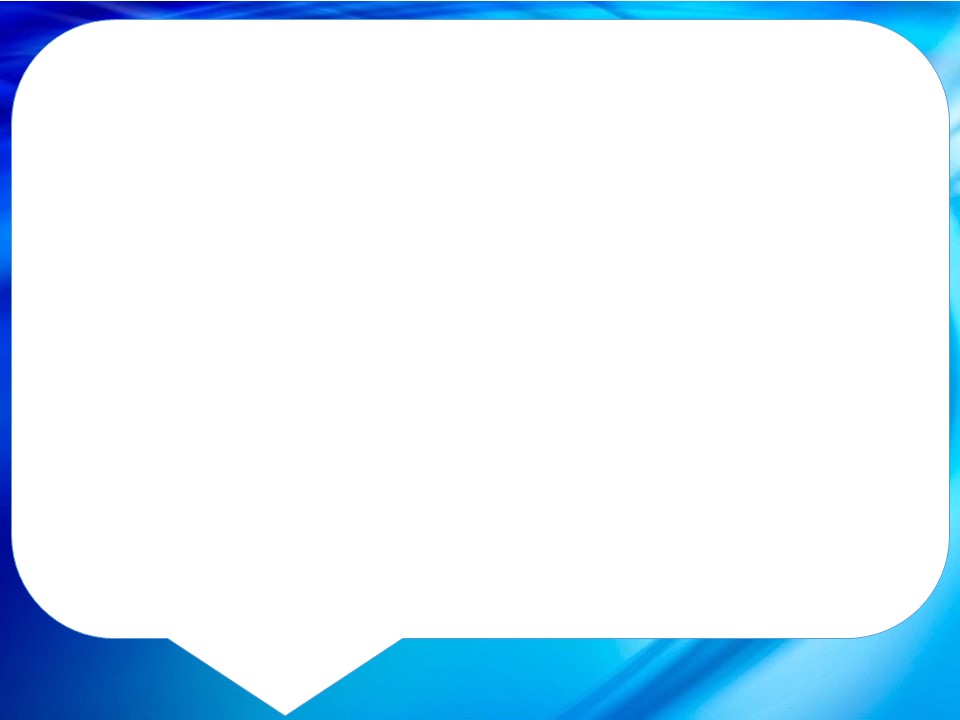 Массаж Су – Джок шарами /дети повторяют слова и выполняют действия с шариком в соответствии с текстом/Слова ДействияЭтот шарик непростой,Он колючий, вот какой. (Любуемся шариком на левой ладошке, закрываем его правой рукой)Будем с шариком играть,Своим ручкам помогать. (Катаем шарик горизонтально между ладонями)Раз катаем, два катаемИ ладошки согреваем. (Катаем шарик горизонтально)Раз катаем, два катаемИ ладошки согреваем. (Катаем шарик вертикально)Катаем, катаем, катаемСильней на шарик нажимаем. (Катаем шарик вертикально, нажимая до покалывания)Как колобок мы покатаем,Сильней на шарик нажимаем. (Катаем шарик в центре ладошкипо кругу)В ручку правую возьмём,В кулачок его сожмём.Раз сжимаем, два сжимаемШарик мы не выпускаем. (Выполняем движения в соответствии с текстом в правой руке)В ручку левую возьмём,В кулачок его сожмём.Раз сжимаем, два сжимаемШарик мы не выпускаем. (Выполняем движения в соответствии с текстом в левой руке)Мы положим шар на столИ посмотрим на ладошки,Есть у нас на них горошки? (Кладём шарик на стол и смотрим, есть ли на них ямочки от шарика)Мы похлопаем немножко,Потрясём свои ладошки.Мы немного отдохнём,Заниматься мы начнём.
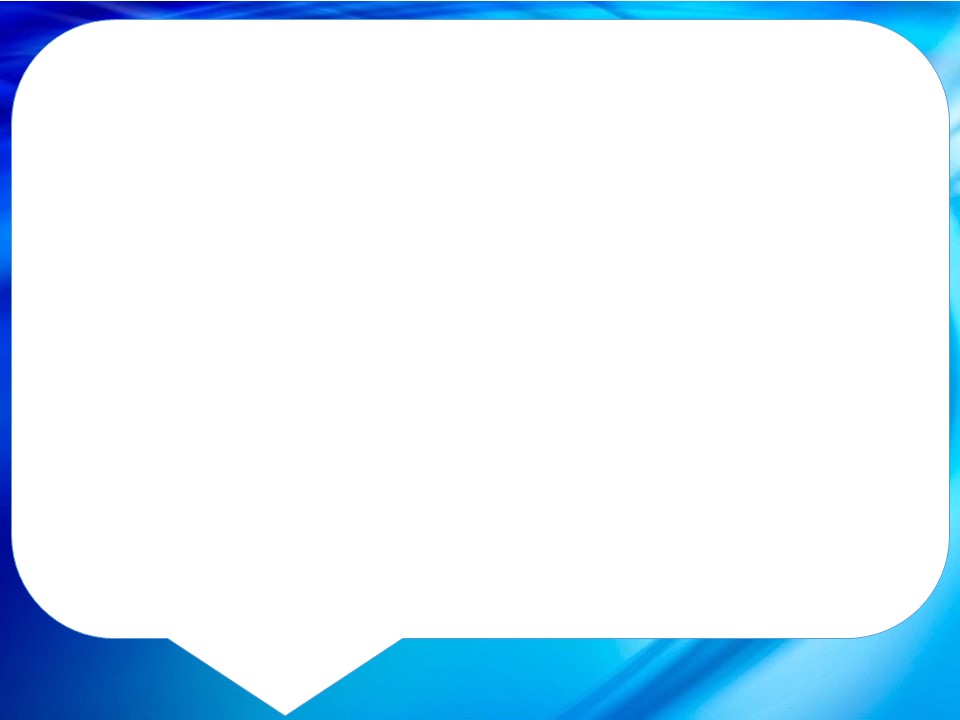 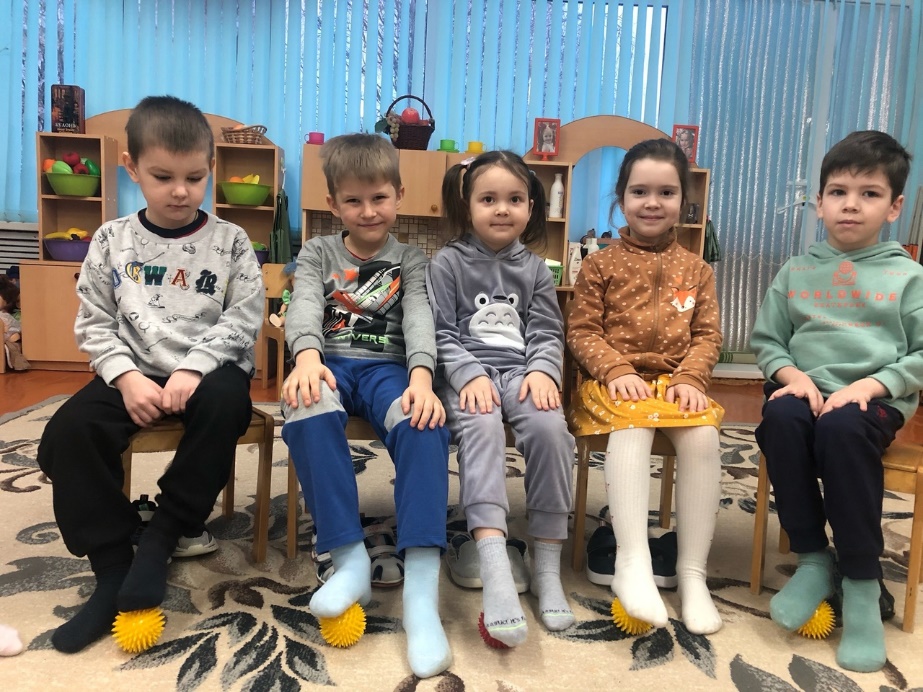 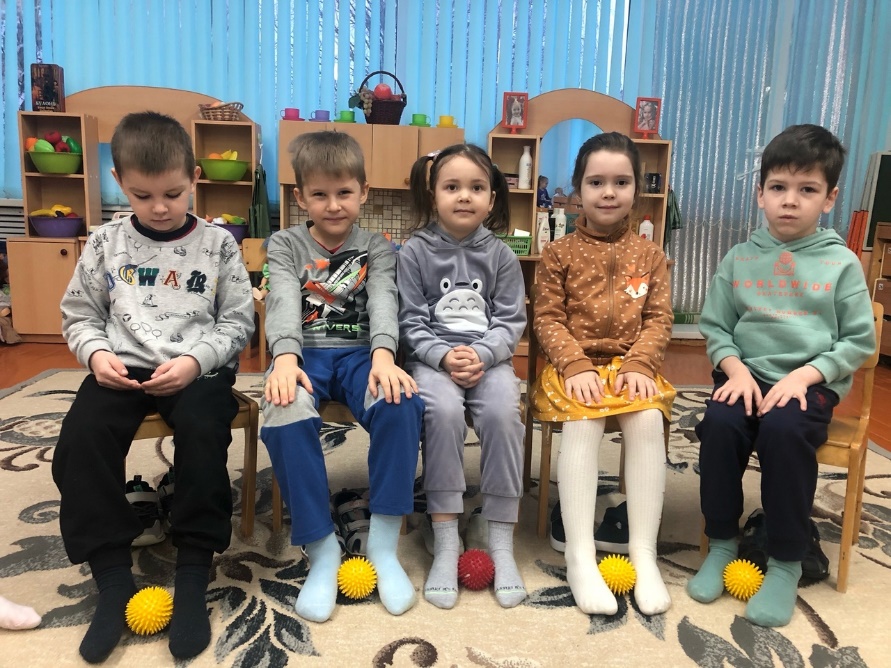 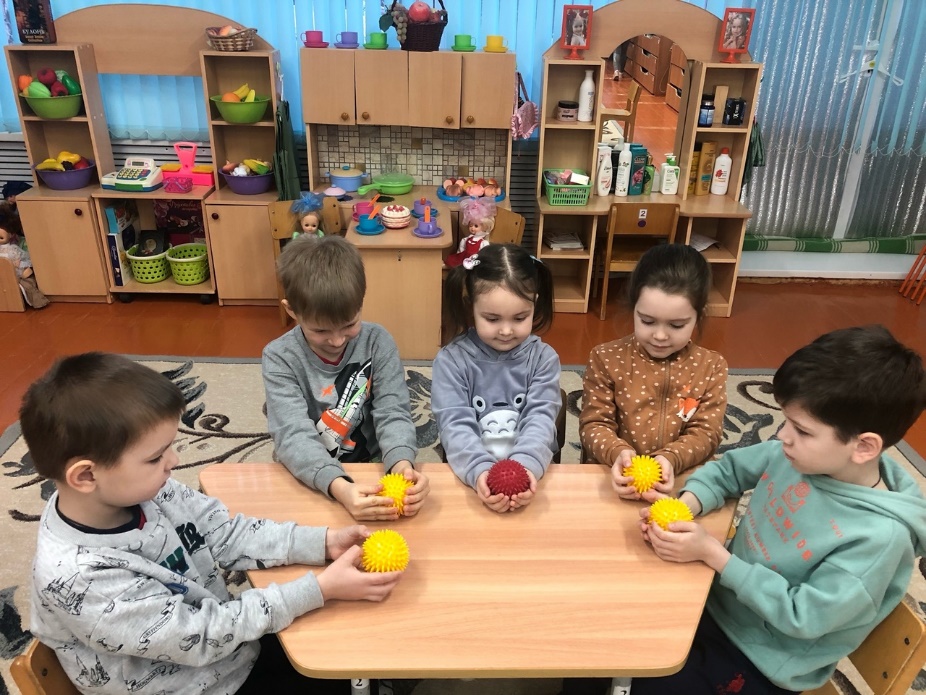 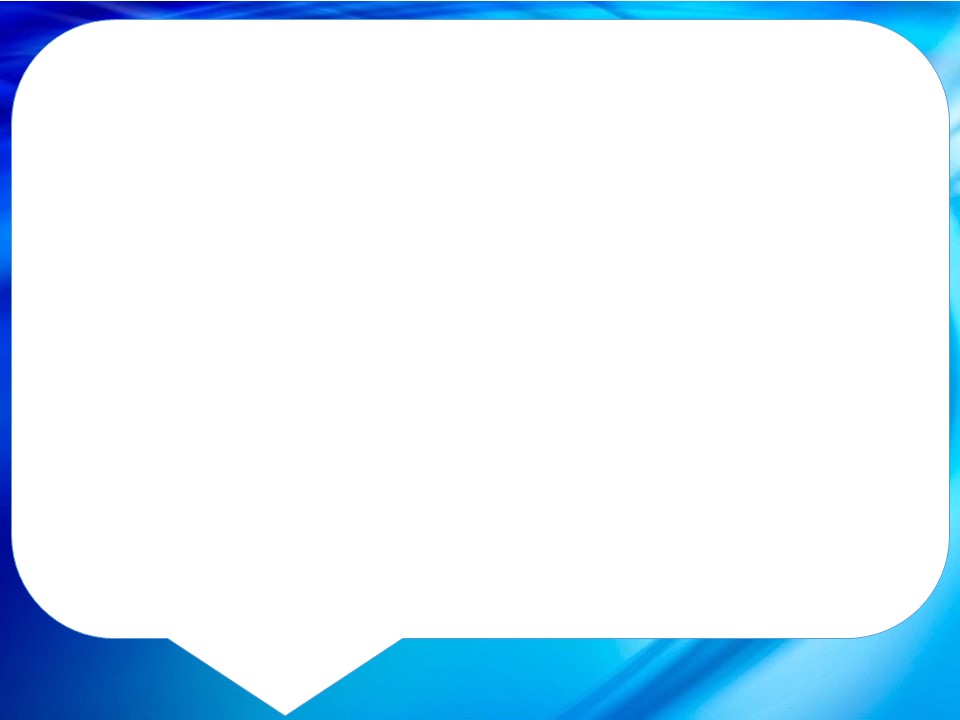 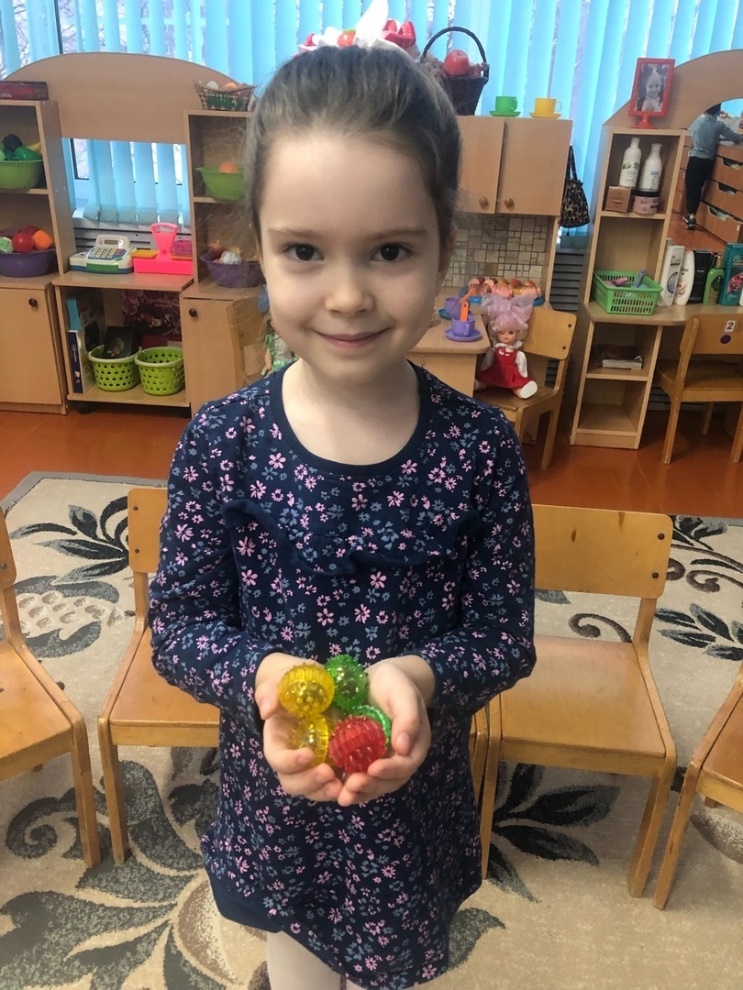 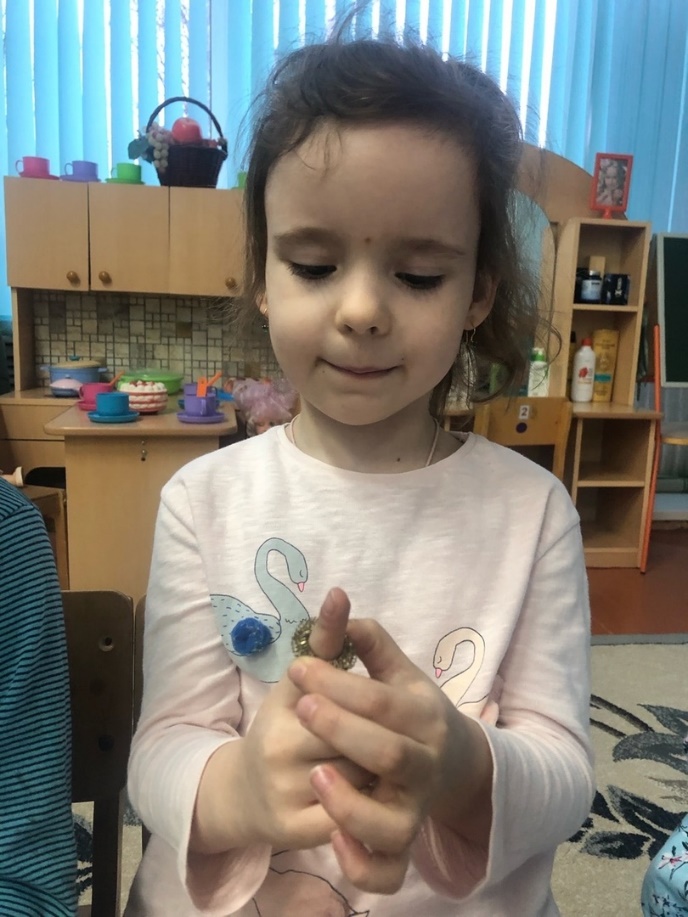 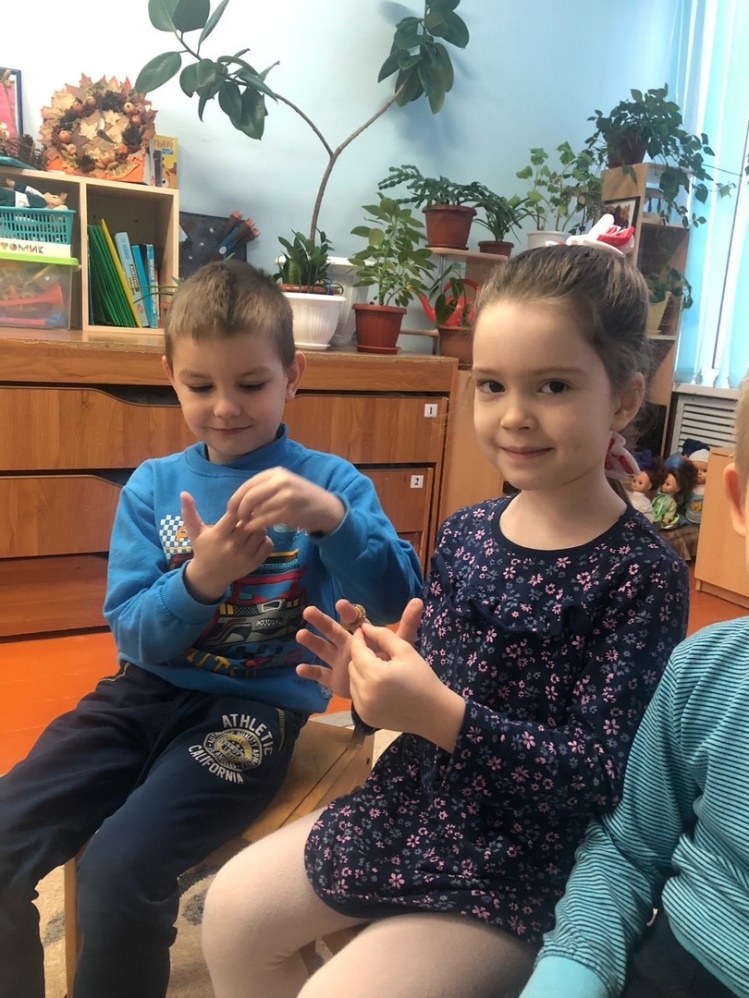 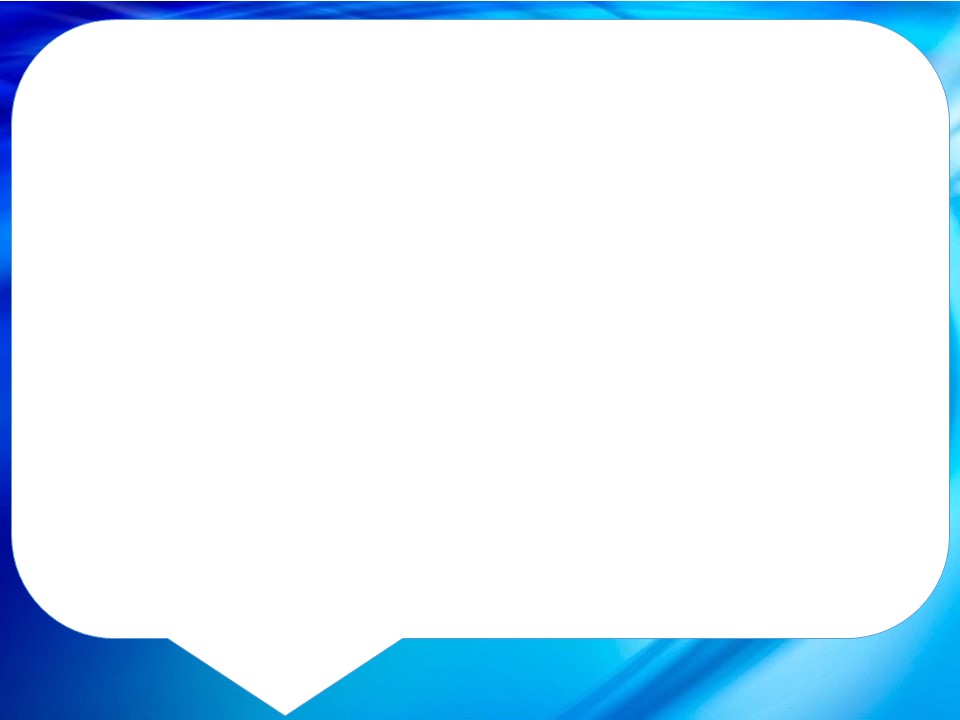 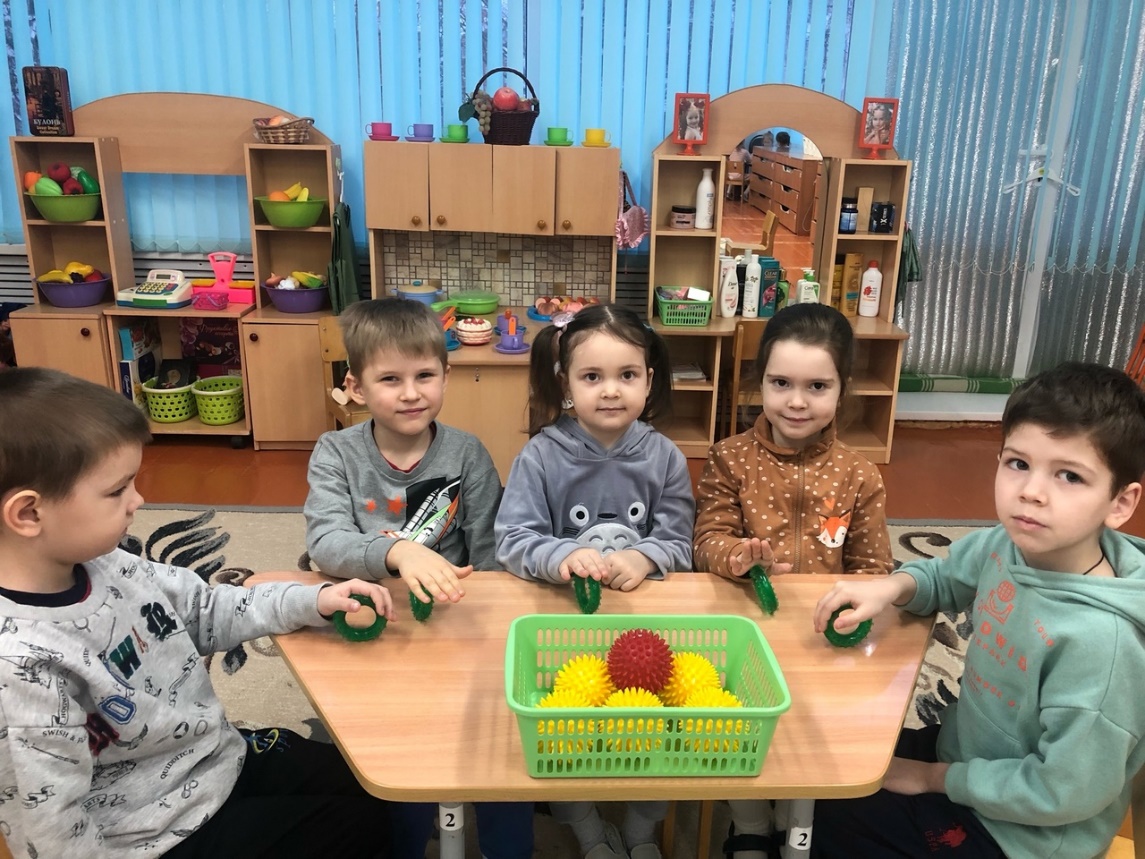 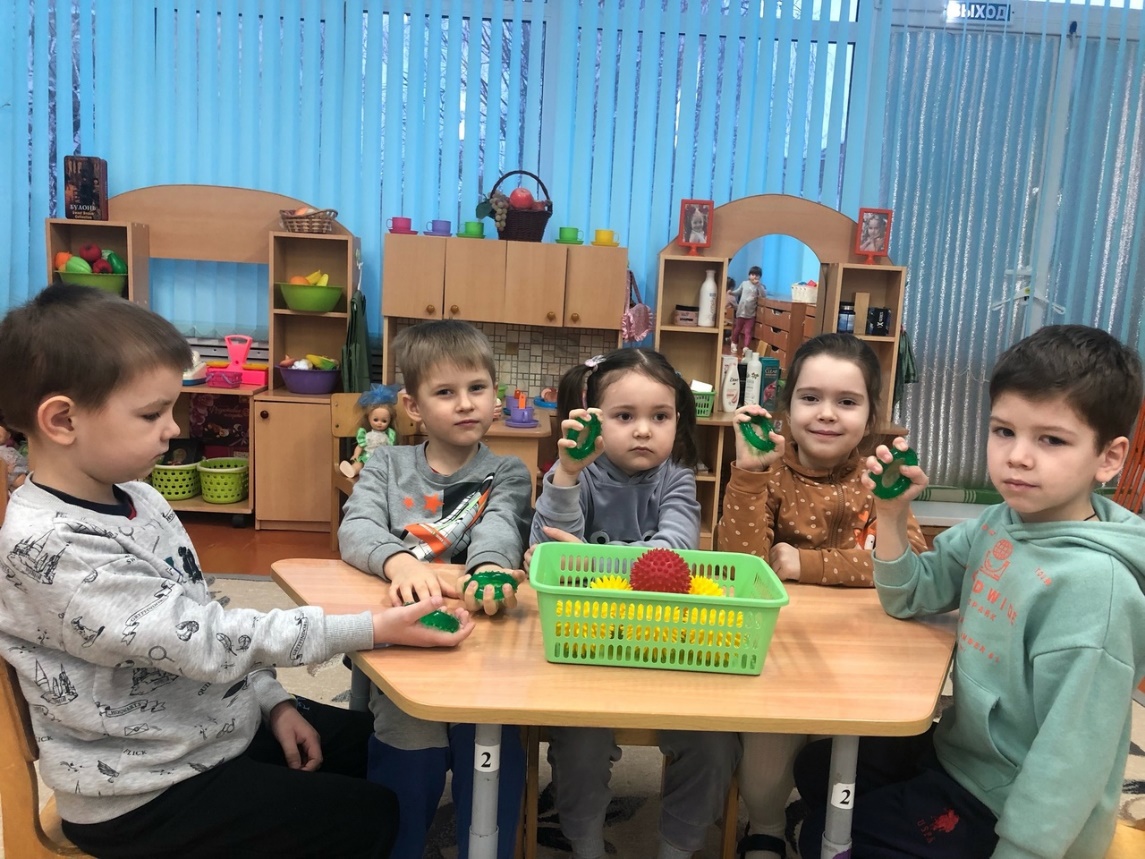 Применение Су – Джок терапии родителями и детьми в домашних условиях
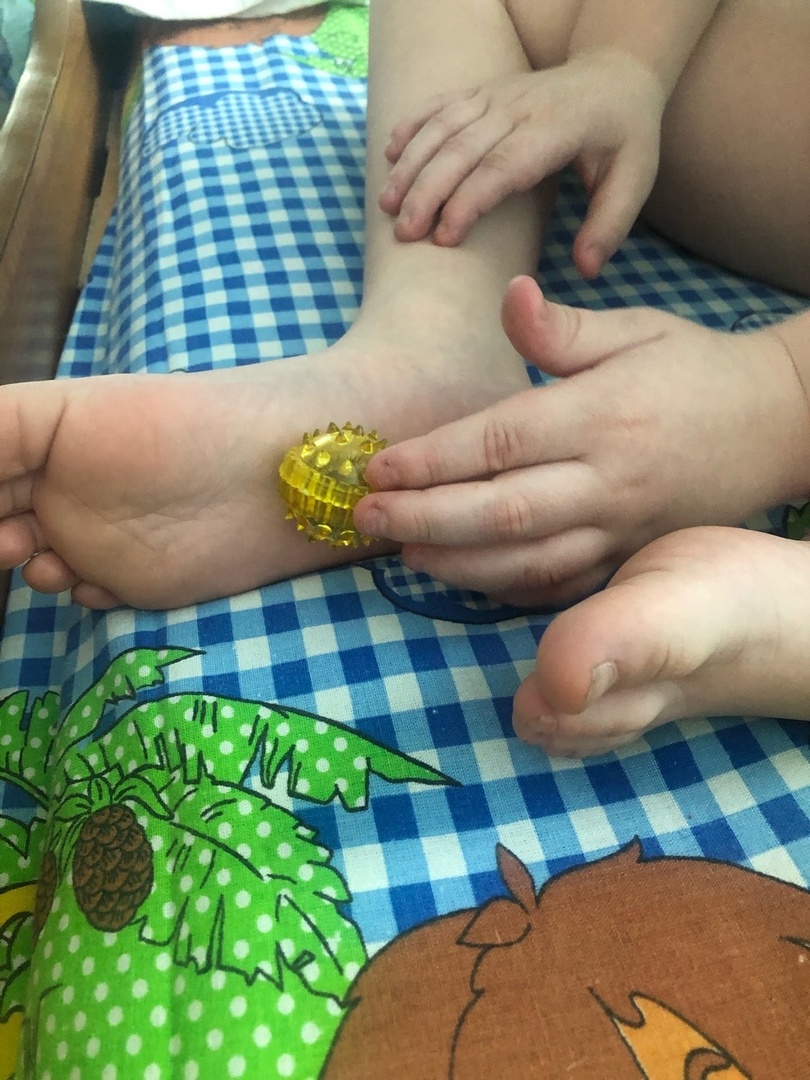 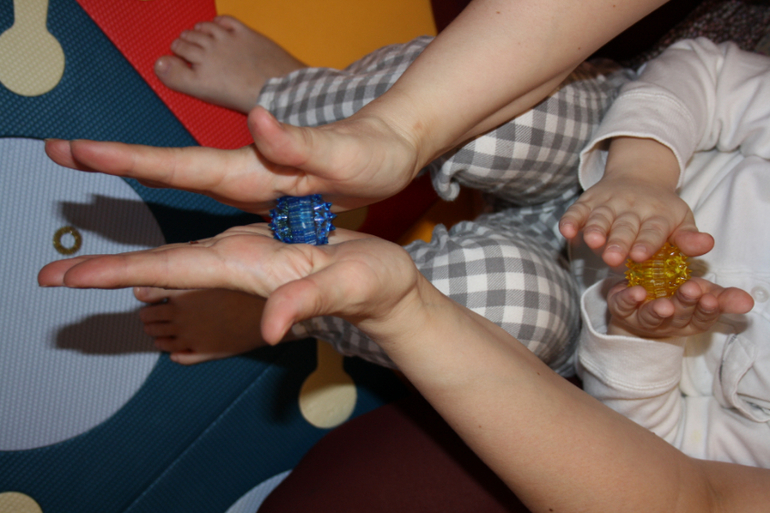 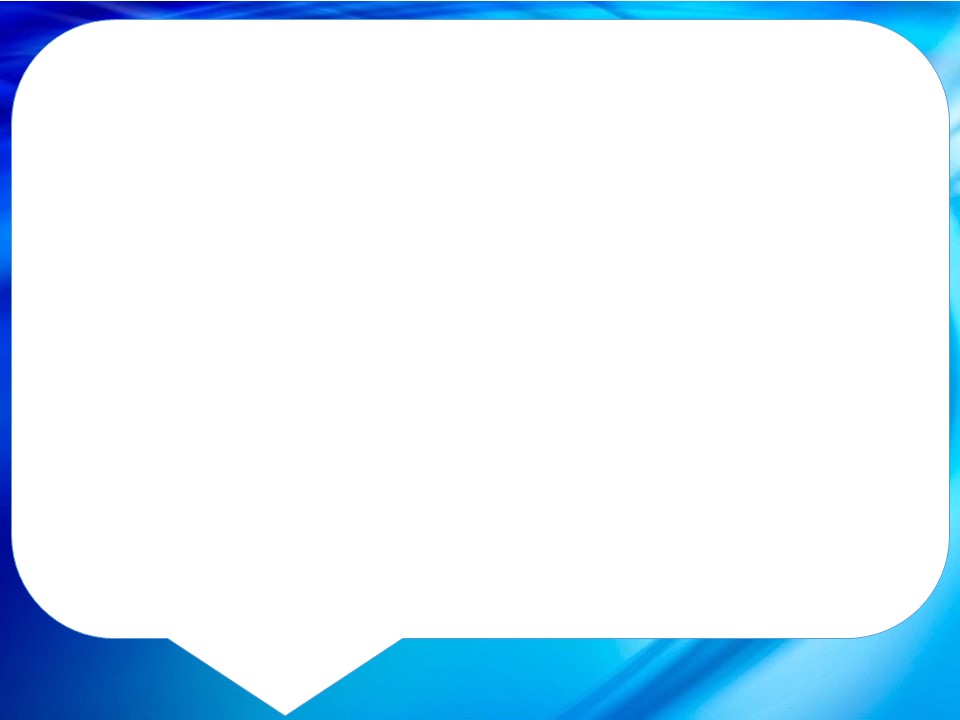 Спасибо за внимание!